Advance Organizer: Lernfeld 12 – Veranstaltungen und Geschäftsreisen organisieren
„Die Schülerinnen und Schüler besitzen die Kompetenz, Veranstaltungen und Geschäftsreisen eigenverantwortlich und effizient zu planen, mit zu gestalten und zu dokumentieren.“
Sitzung, Konferenz, Videokonferenz, Kongress, Messe, Seminar, Webinar, Tagung
Veranstaltungen vorbereiten
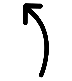 Bei Veranstaltungen mitwirken
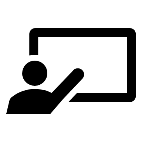 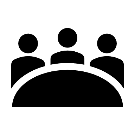 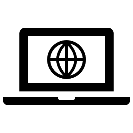 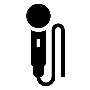 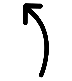 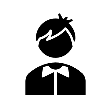 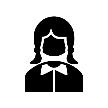 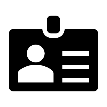 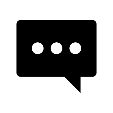 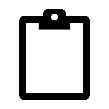 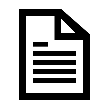 Veranstaltungen nachbereiten und dokumentieren
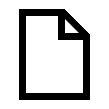 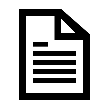 Verlauf von Veranstaltungen und Geschäftsreisen beurteilen
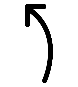 Reiseplan, Reiseunterlagen
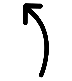 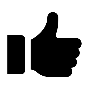 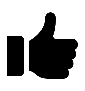 Geschäftsreisen vorbereiten und organisieren
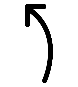 Reisekostenabrechnung erstellen
§§
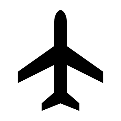 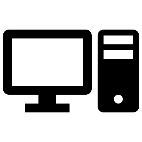 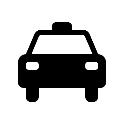 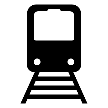 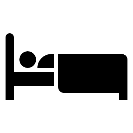 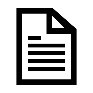 Standardsoftware